僑光科技大學
商學與管理學院
技專校院校務及財務資訊公開網頁資料
財務金融系、企業管理系、國際貿易系
行銷與流通管理系、財經法律系
金融教育中心
僑光科技大學商學與管理學院
財務金融系
企業管理系
國際貿易系
行銷與流通管理系
財經法律系
金融教育中心
大綱
1
設備與資源
2
特色說明
3
績效表現有關之訊息
其他
助於提高學生及其家長對本校理解程度之補充資料
4
績效表現有關之訊息
財務金融系
106-108學年度學生實務競賽與獲獎成果(106-108學年度共計12件)
106學度全國大專院校保險商品創意設計比賽獲獎 (圖中)
107學年度黃志軒同學參加元大飆股校園台股模擬交易競賽獲得全國個人組第三名(圖左)
進修部陳愉璇同學參加2019校園潛力之星選拔賽榮獲冠軍(圖右)
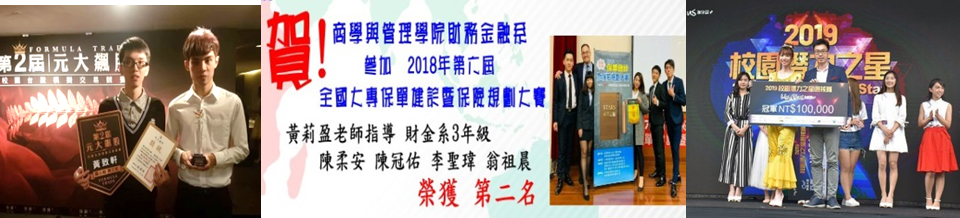 績效表現有關之訊息
財務金融系
學生競賽獲獎圖
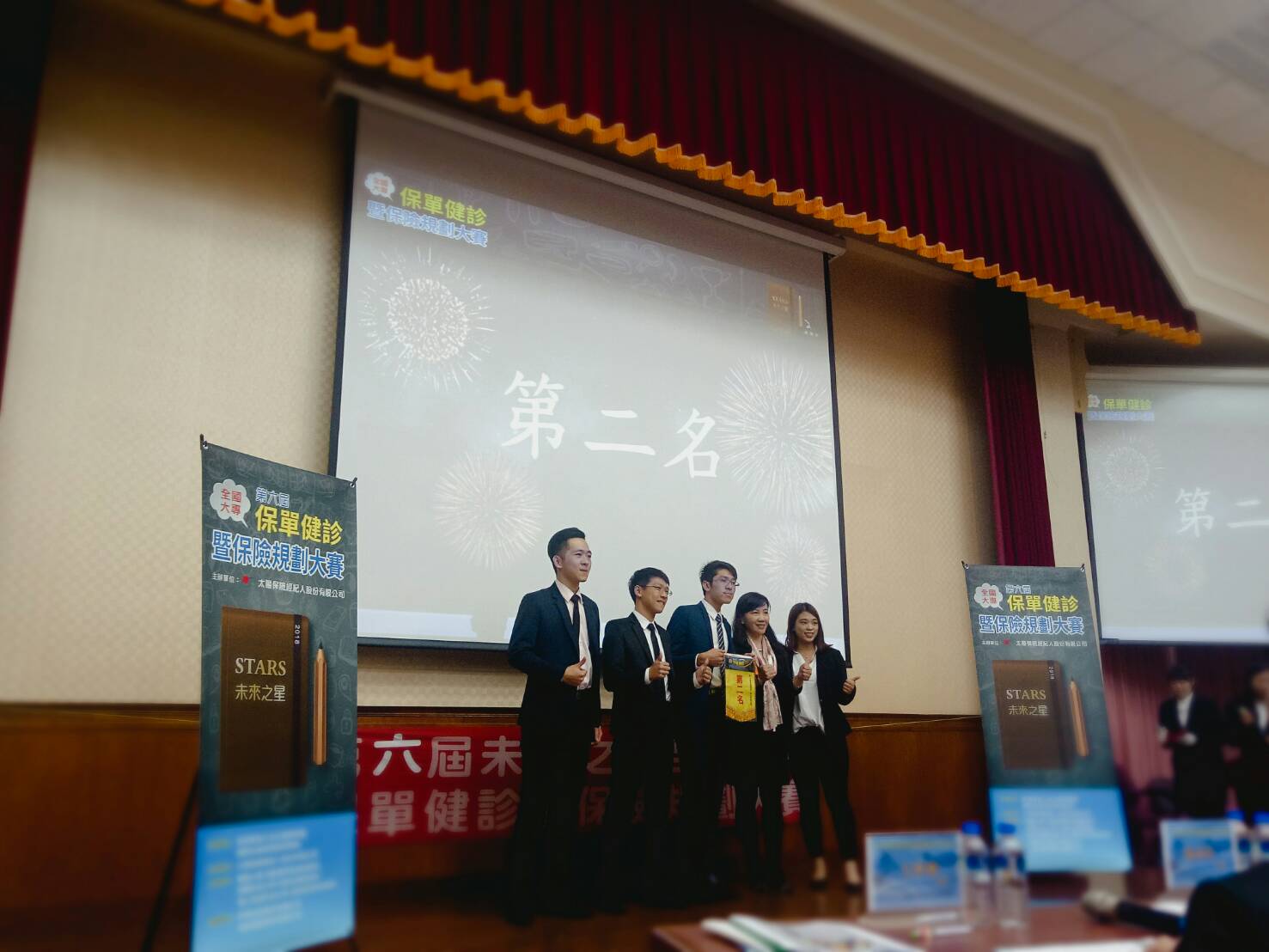 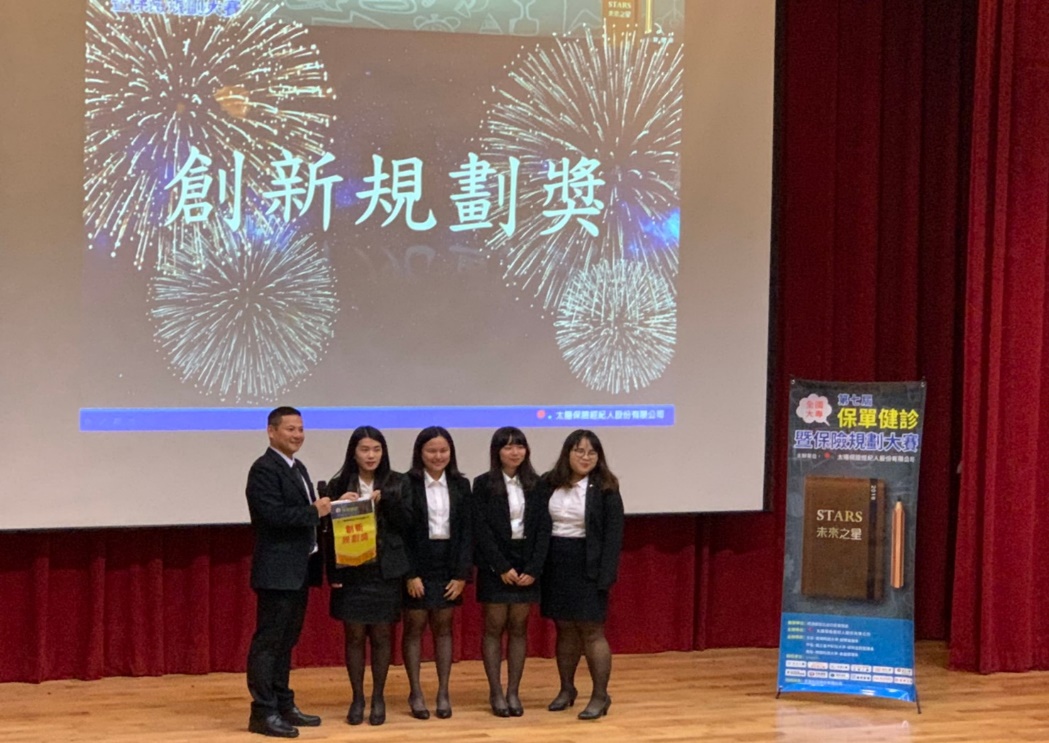 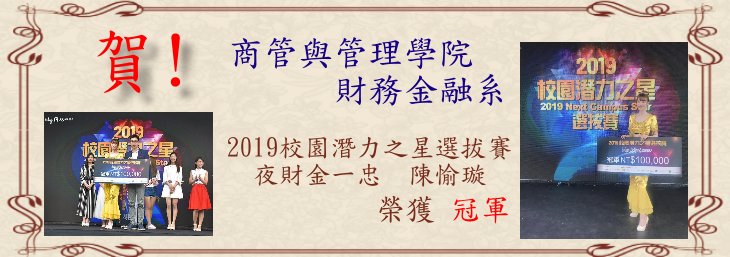 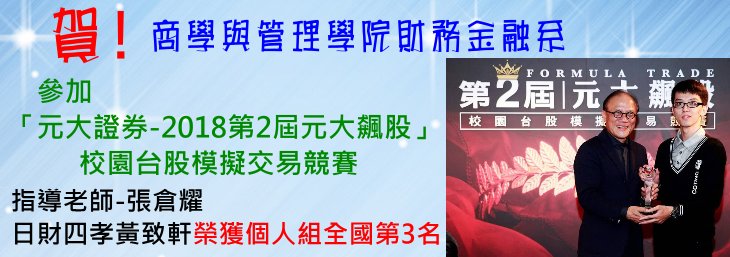 績效表現有關之訊息
財務金融系
南山人壽中部地區  2020 樂 BAM 齡活+ 大專生創意提案比賽
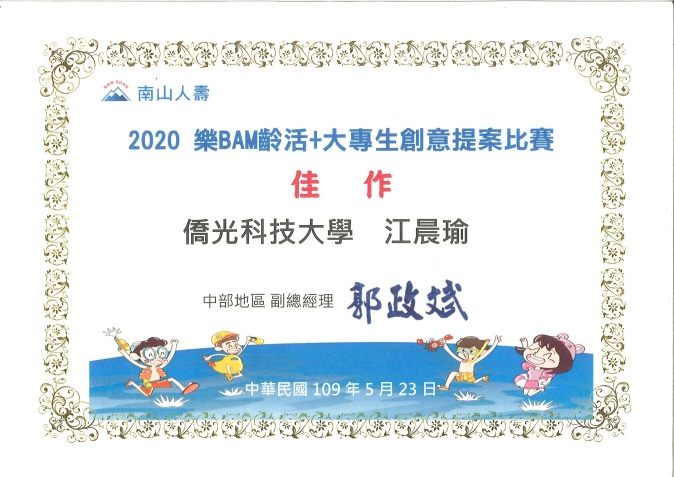 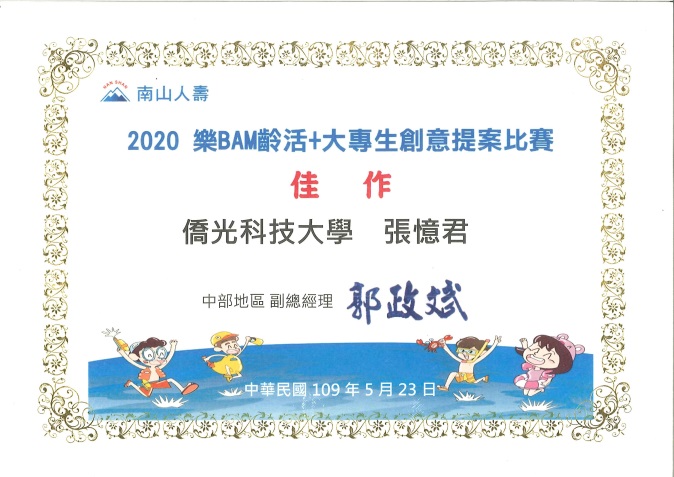 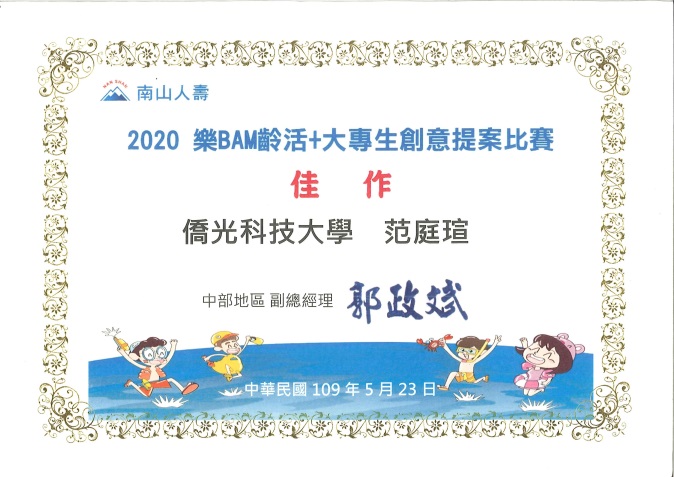 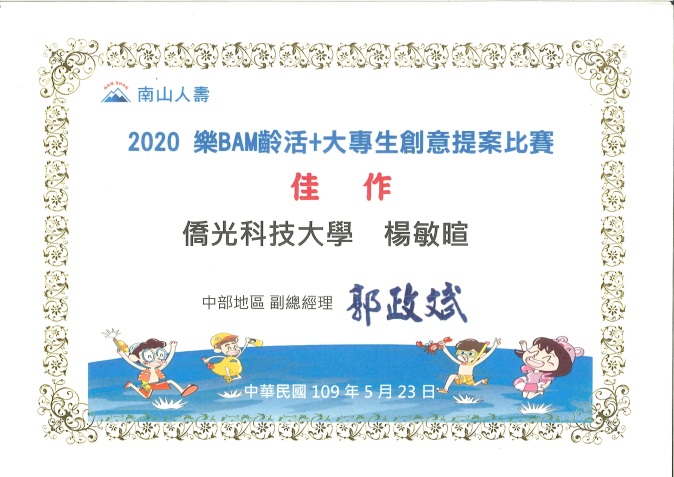 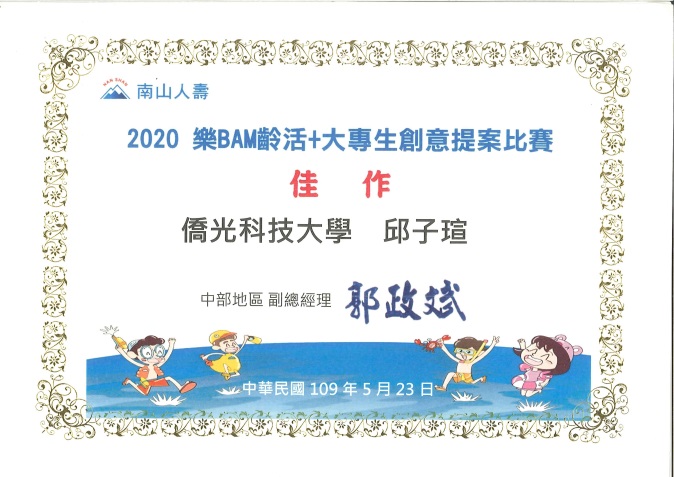 績效表現有關之訊息
財務金融系
2109第七屆未來之星全國大專保單健診暨保險規劃大賽
2019第二屆全國高中職及技專院校新農行銷實作競賽
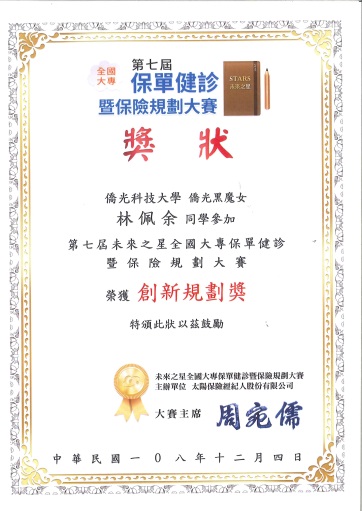 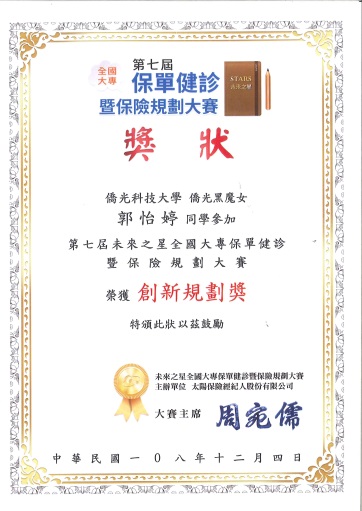 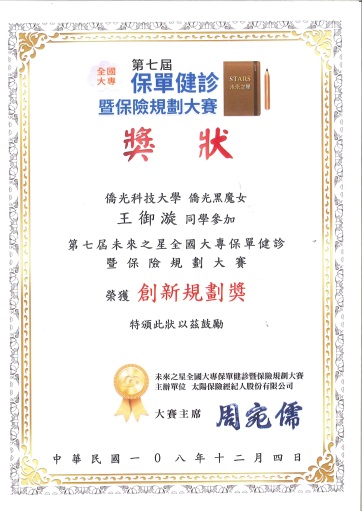 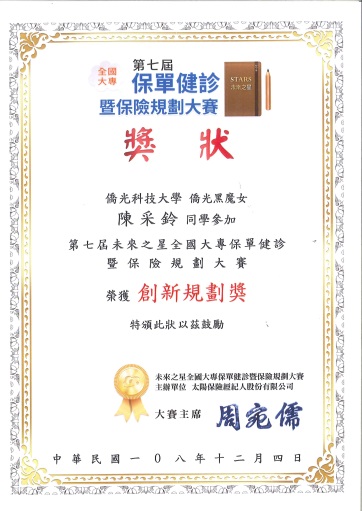 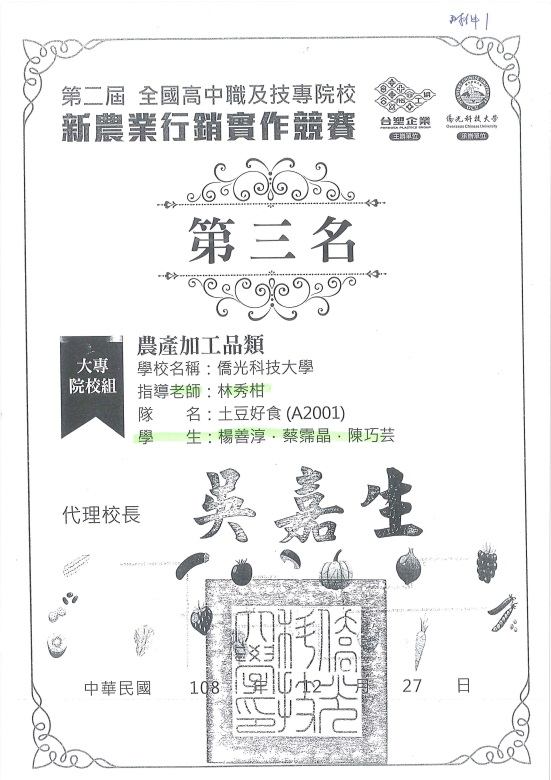 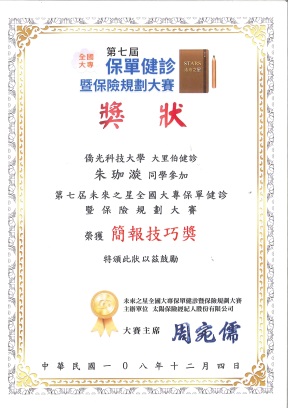 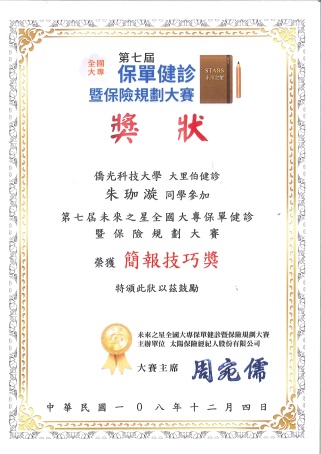 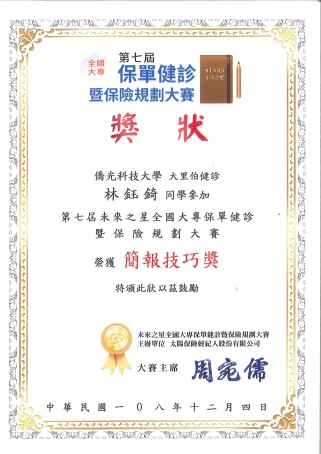 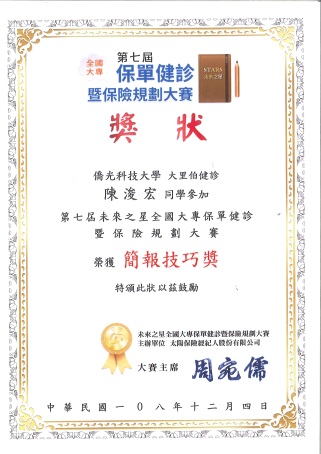 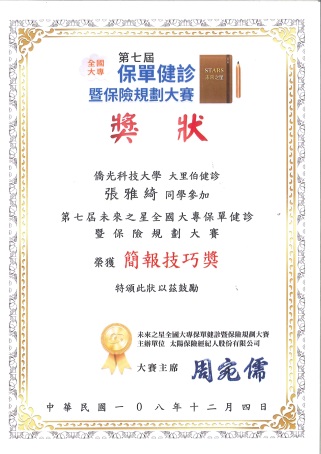 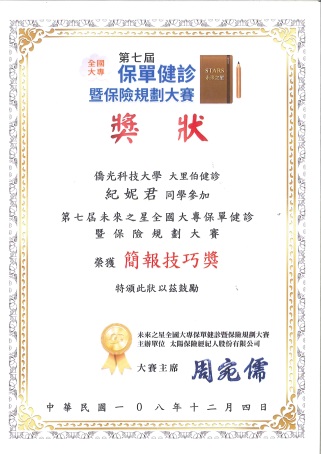 績效表現有關之訊息
財務金融系
校外實習績效圖
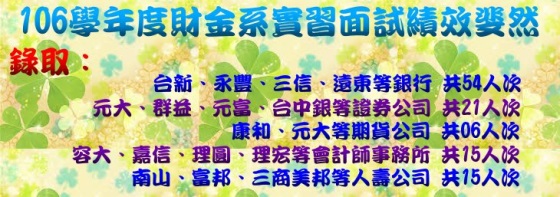 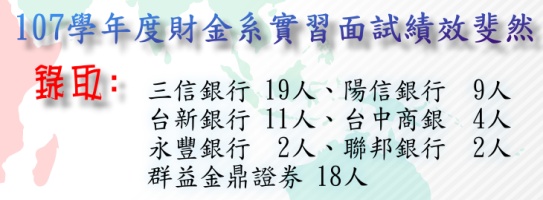 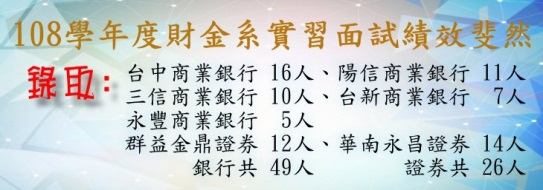 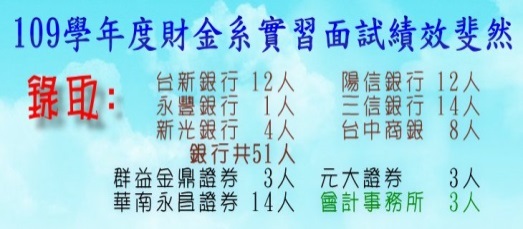 績效表現有關之訊息
財務金融系
學生參與就業學程畢業即就業
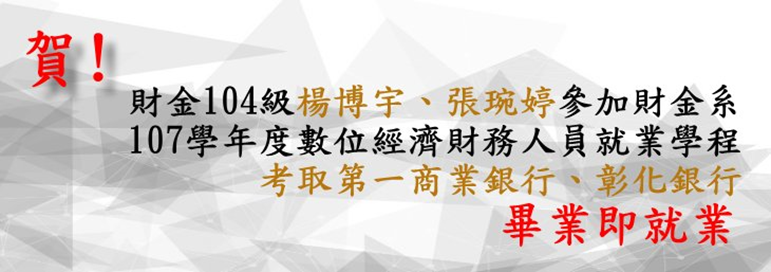 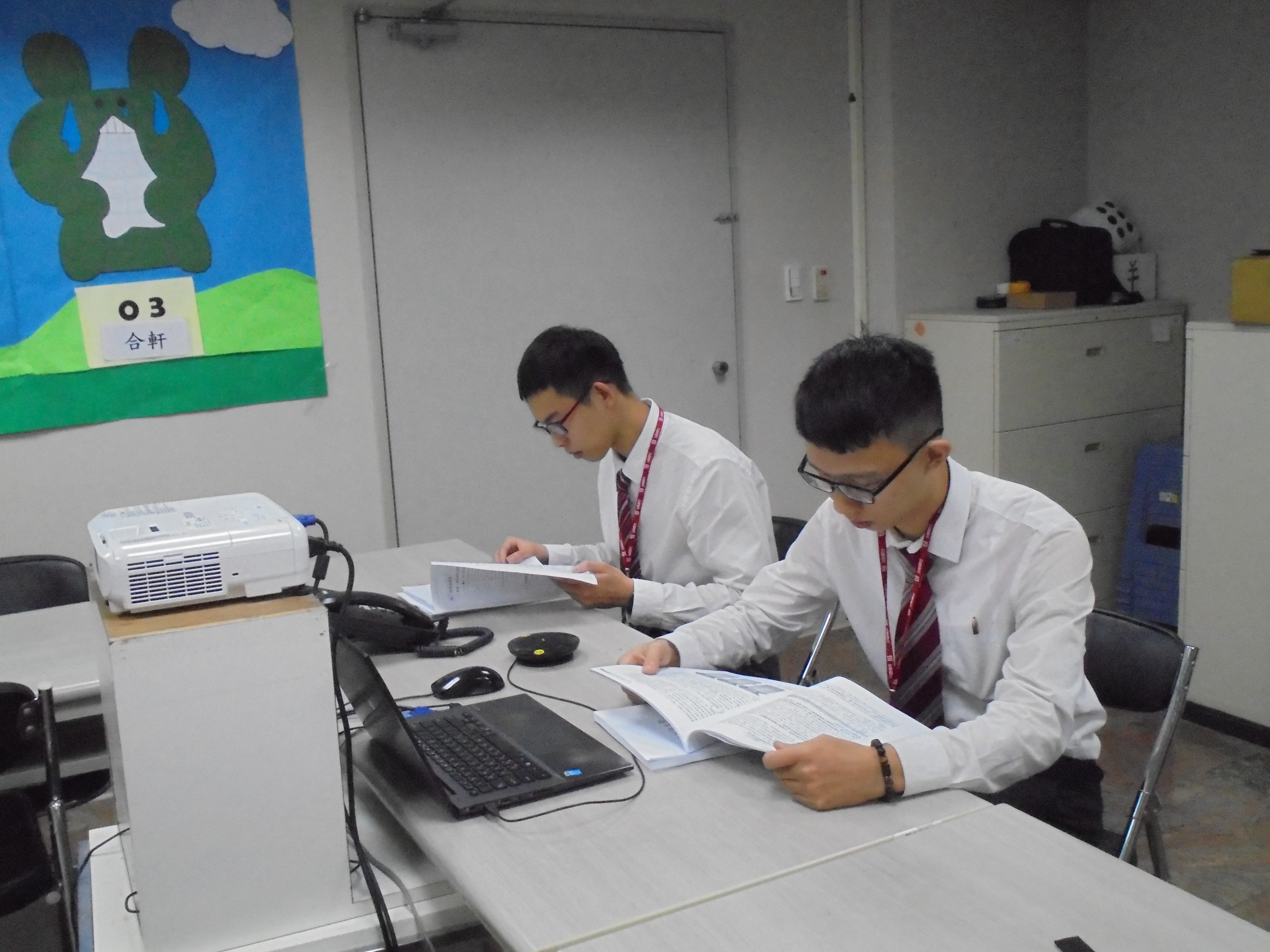 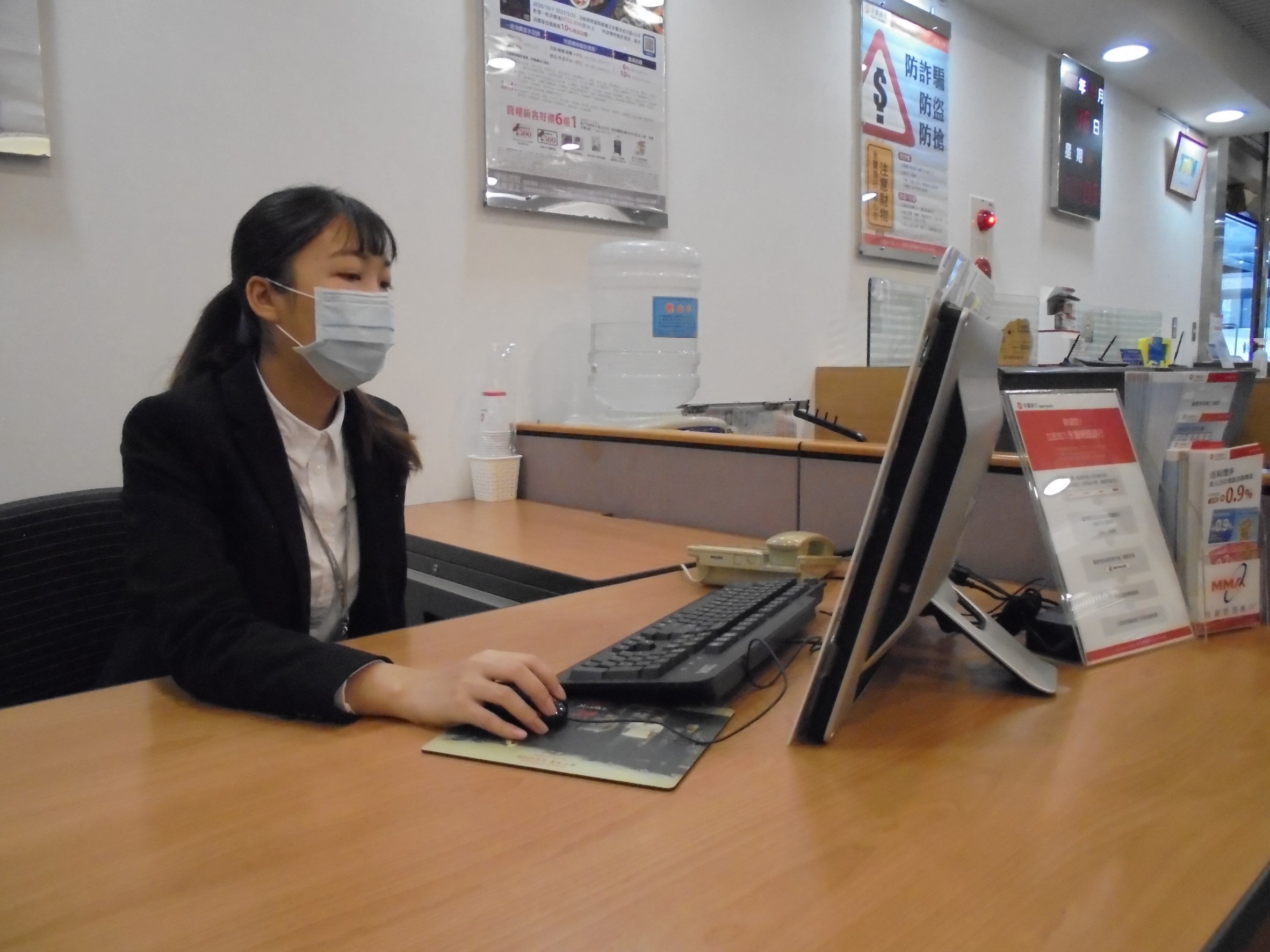 績效表現有關之訊息
輔導創業成功案例
企業管理系
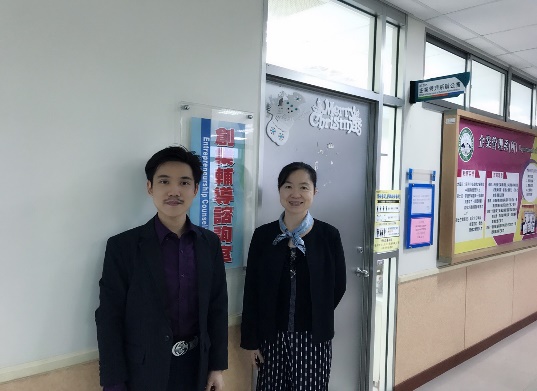 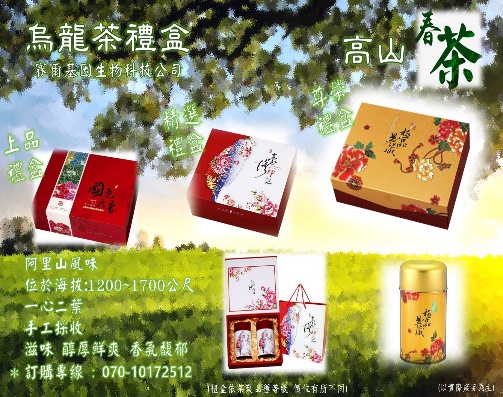 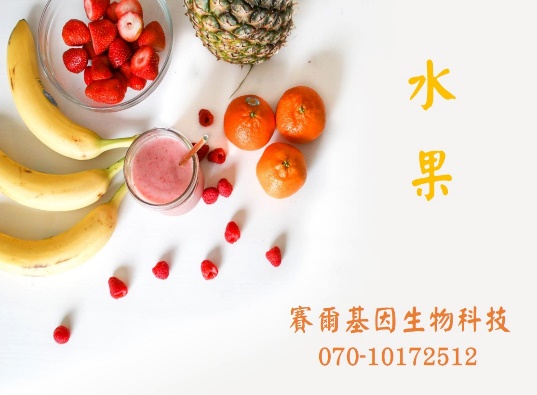 績效表現有關之訊息
學生校外實習留任
企業管理系
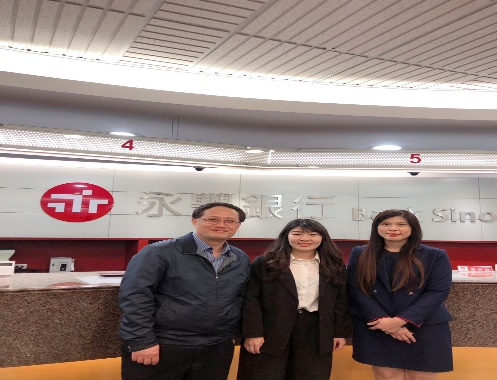 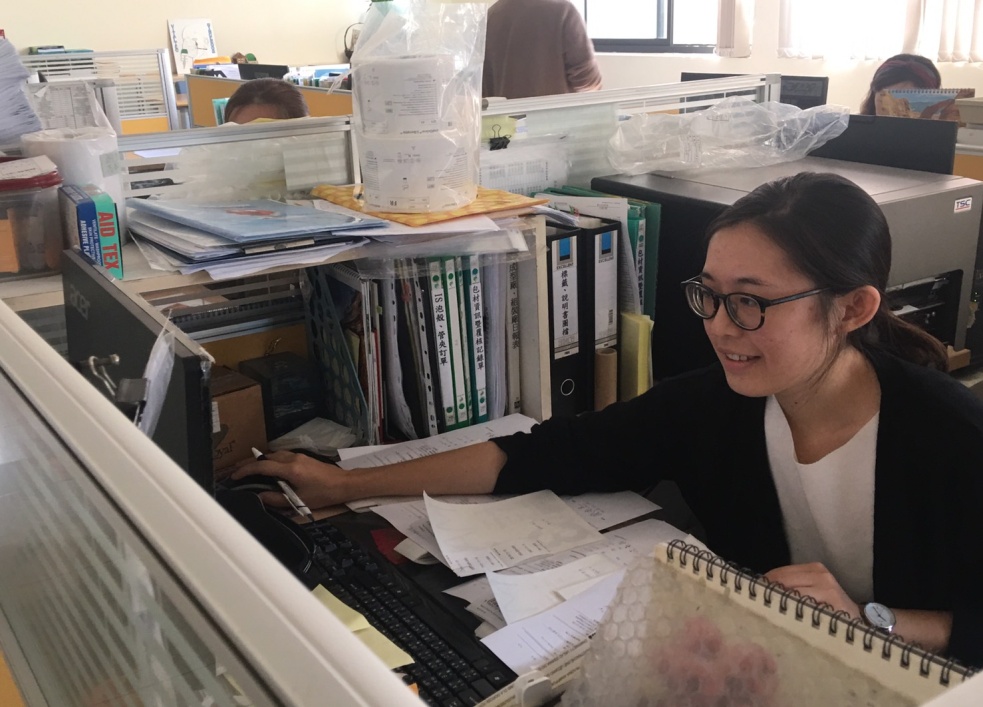 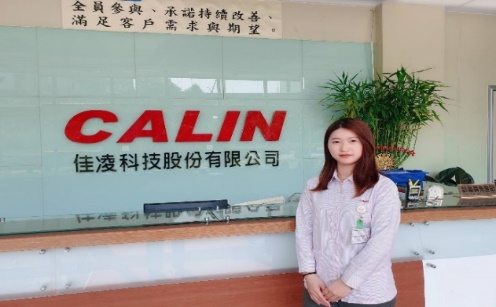 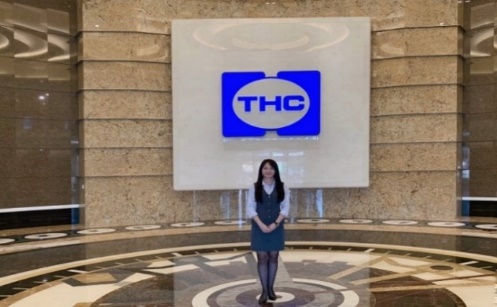 佳凌科技股份有限公司
專案管理師
永豐銀行
辦事員
宏全國際股份有限公司
人資處辦事員
旭邦醫療器材股份有限公司
生管專員
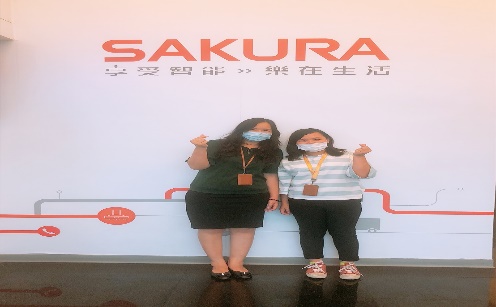 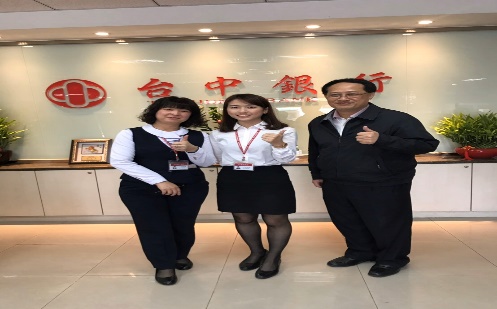 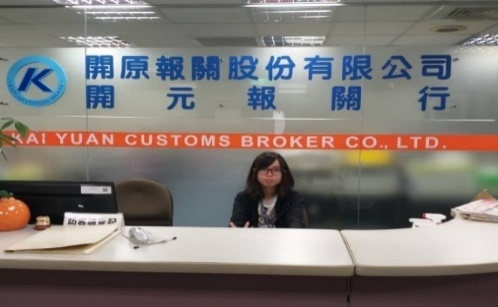 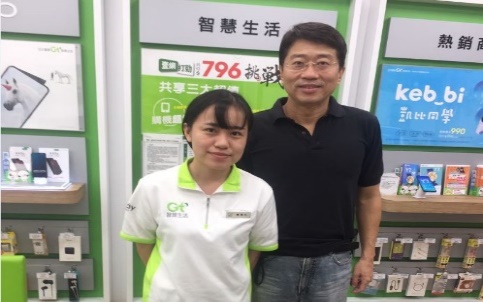 台中銀行
辦事員
台灣櫻花股份有限公司
副管理師
開原報關股份有限公司
財務專員
亞太電信
專員
11
學習機會
拓展視野
職涯接軌
畢業即就業
績效表現有關之訊息
學生競賽獲獎
企業管理系
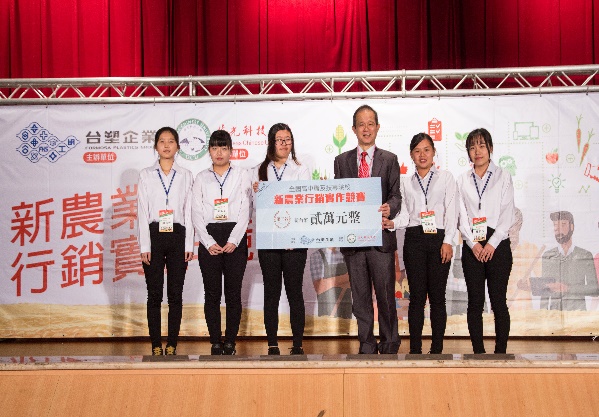 校外實習成果競賽 第一名
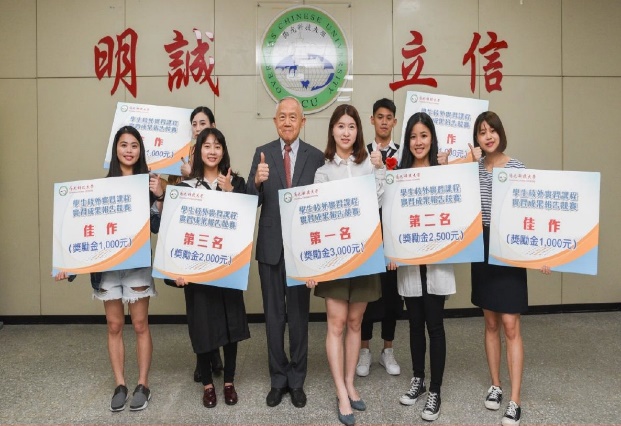 全國新農業行銷實作競賽
第三名
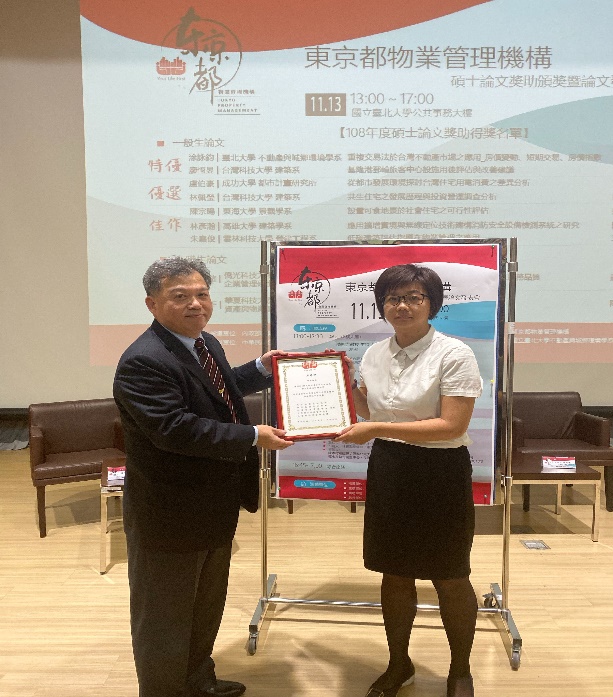 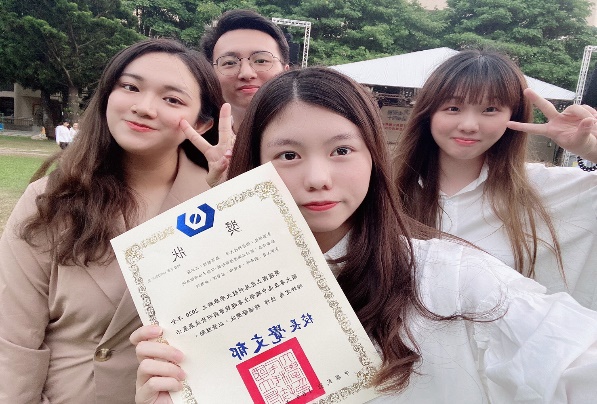 校外實習成果競賽 佳作
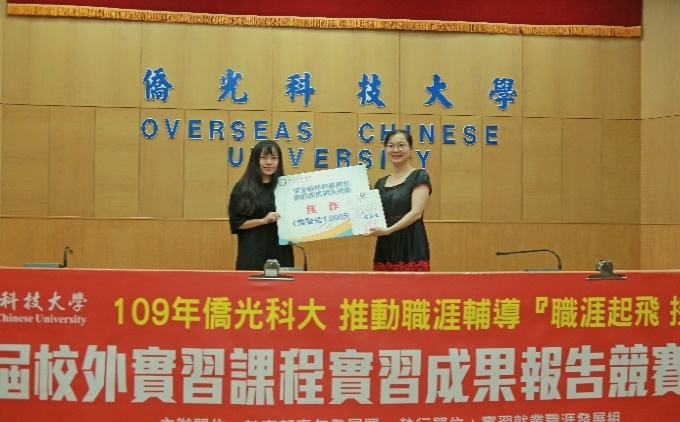 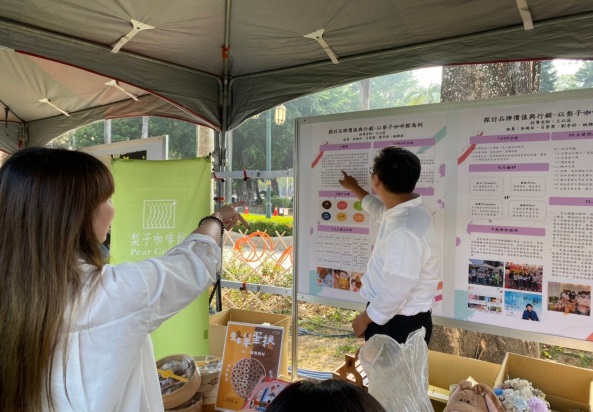 研究生論文優選
績效表現有關之訊息
企業管理系
與台塑企業產學合作案
麥寮鄉等七鄉鎮農產宣傳及行銷輔導計畫
2019、2020年與台中家商舉辦
「新農業行銷實作聯合展售會」
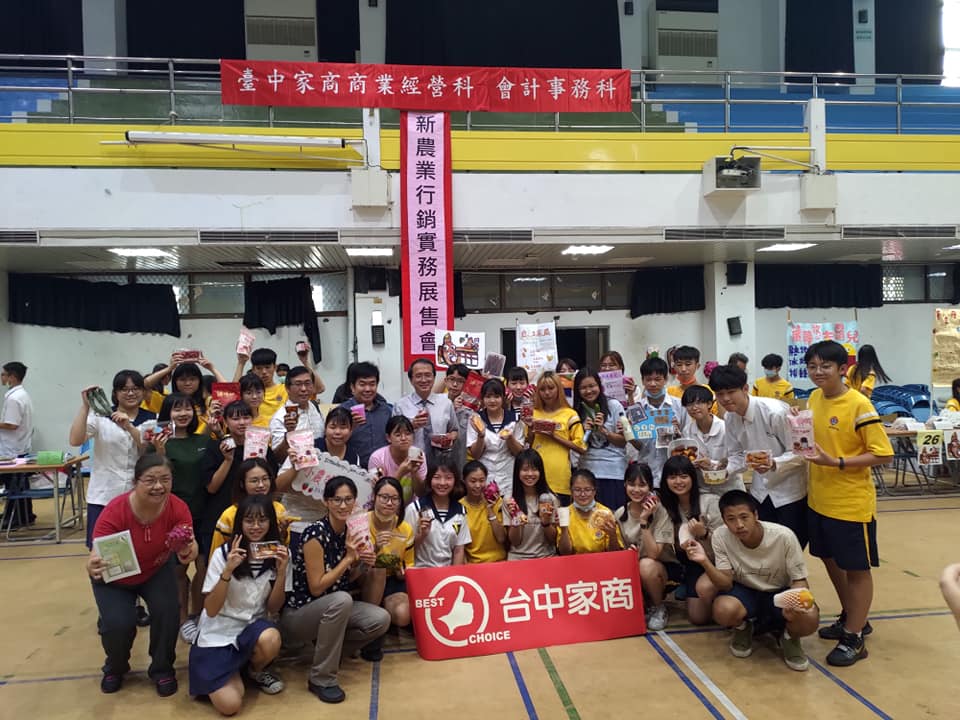 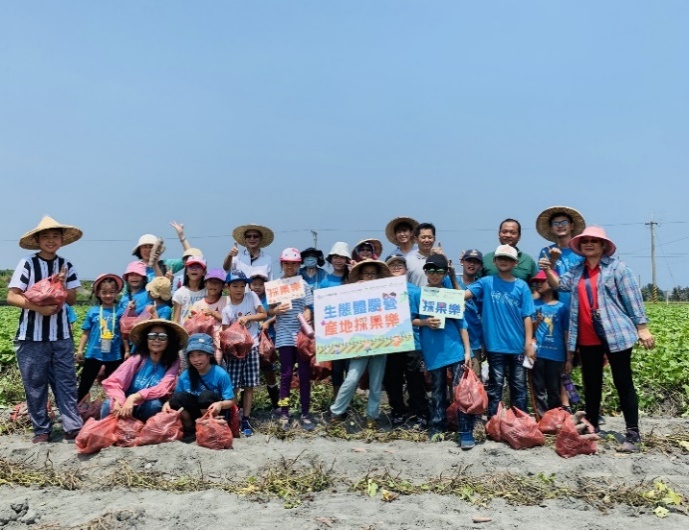 農村體驗活動
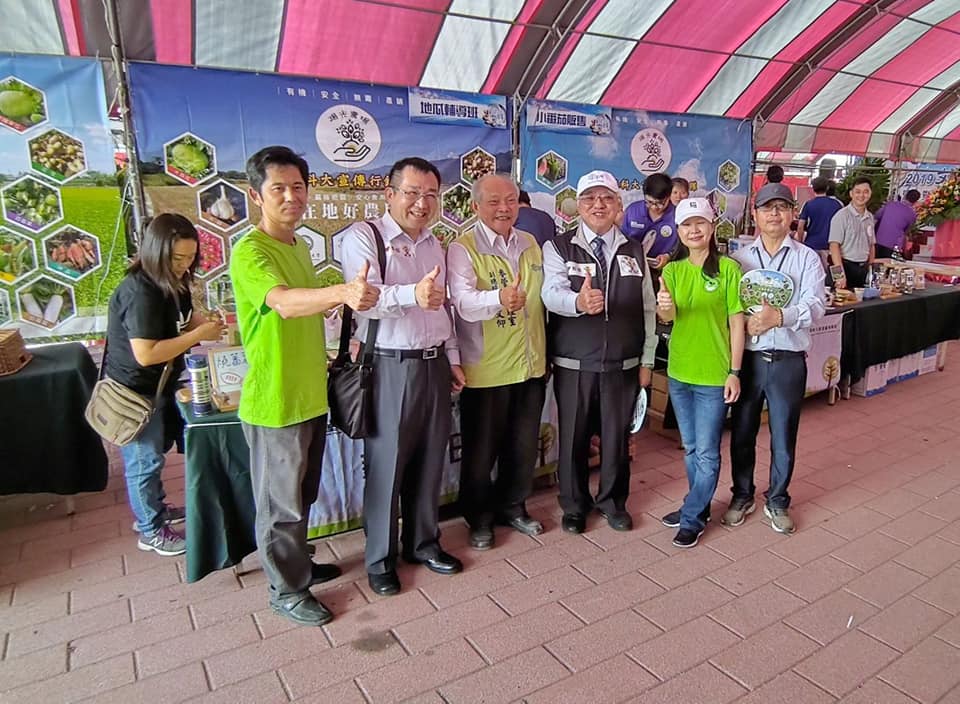 與台灣楓康超市合作門市販售據點
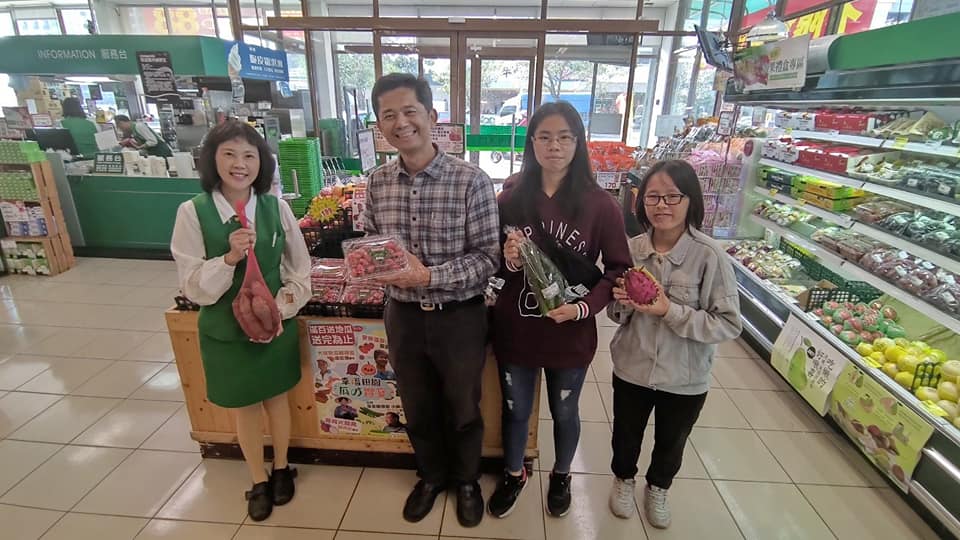 農漁輔導暨健康促進成果展
績效表現有關之訊息
國際貿易系
學生參與展覽競賽成果
學生參與業界商品展競賽
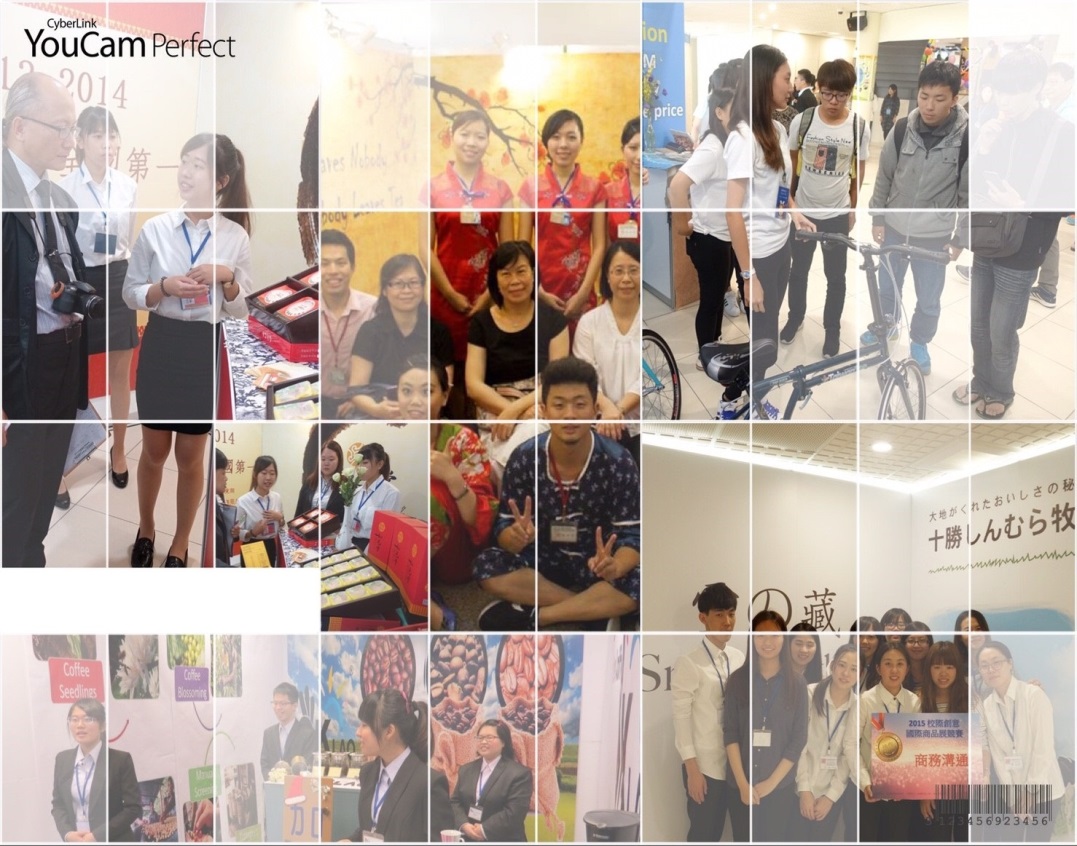 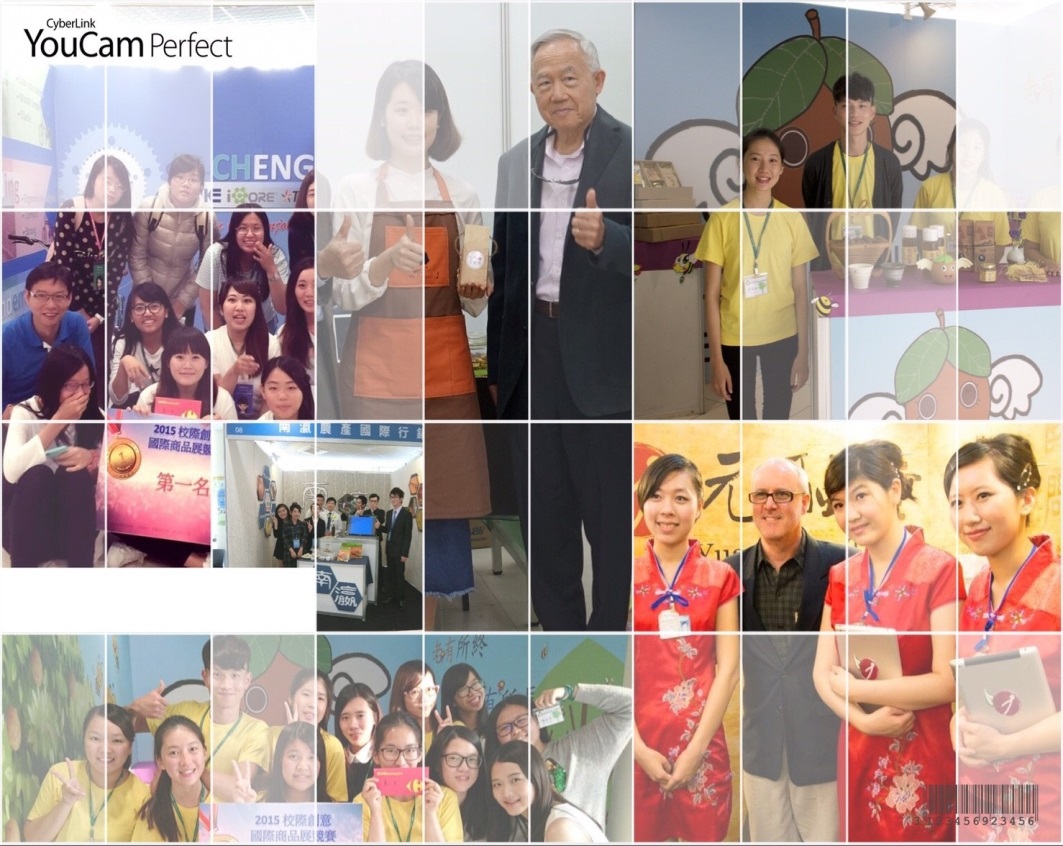 績效表現有關之訊息
國際貿易系
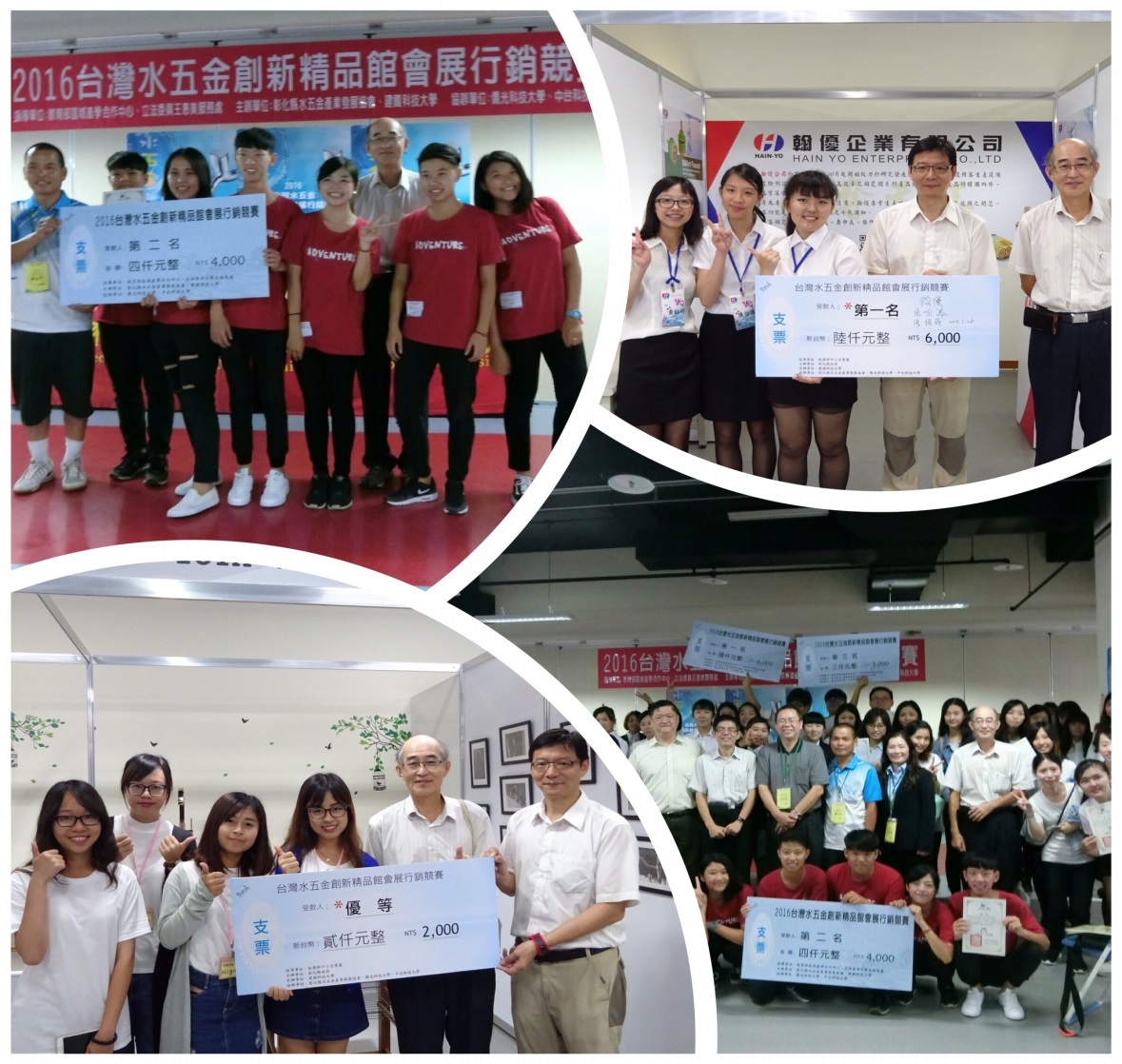 學生參與展覽競賽成果
學生參與業界商品展競賽
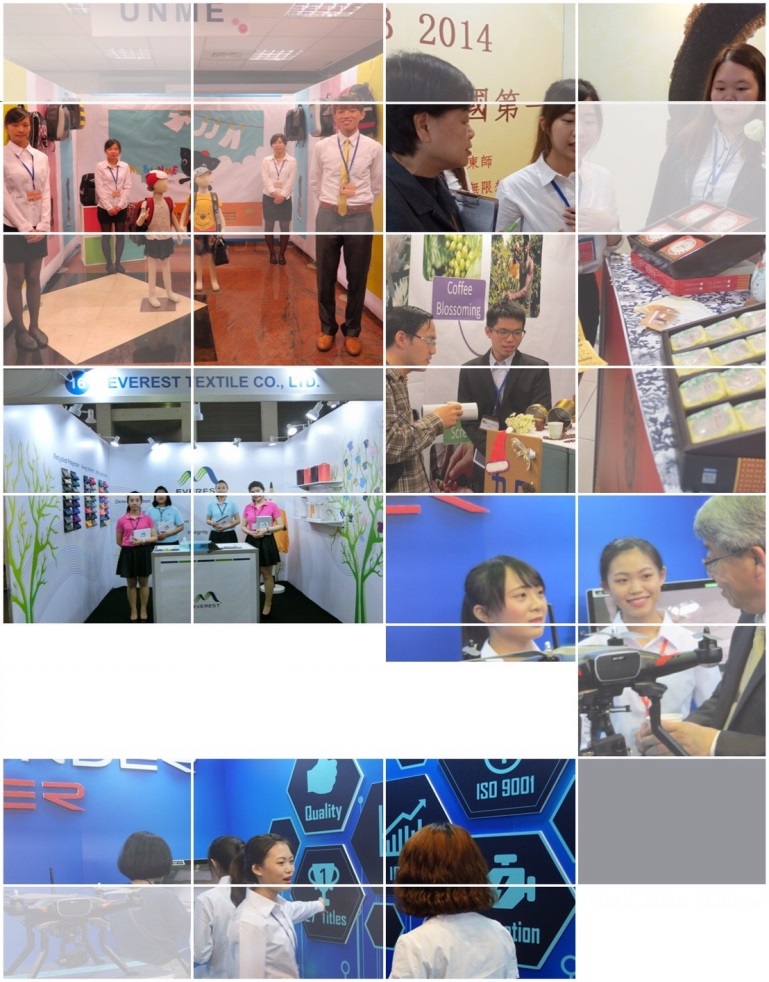 績效表現有關之訊息
國際貿易系
學生赴企業實習成果
經濟部國貿局選送學生赴海外實習
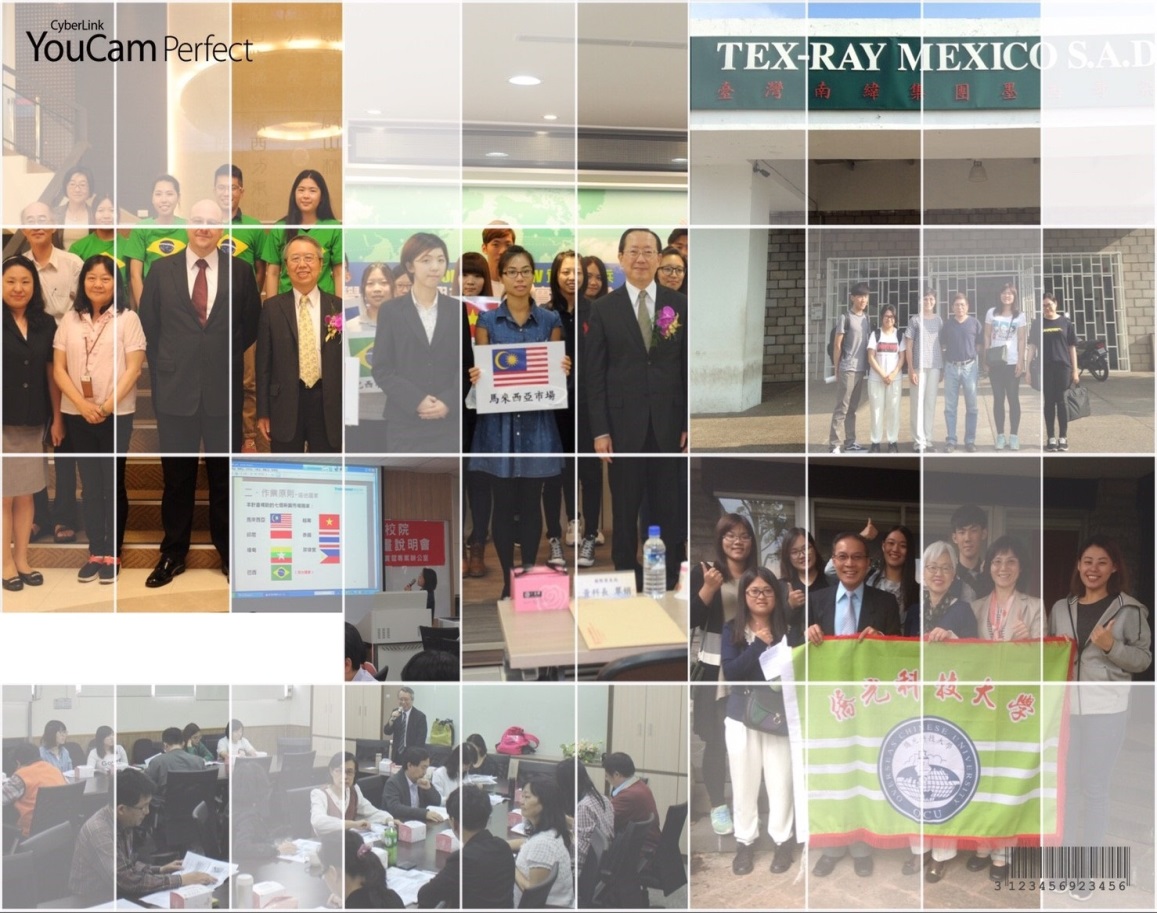 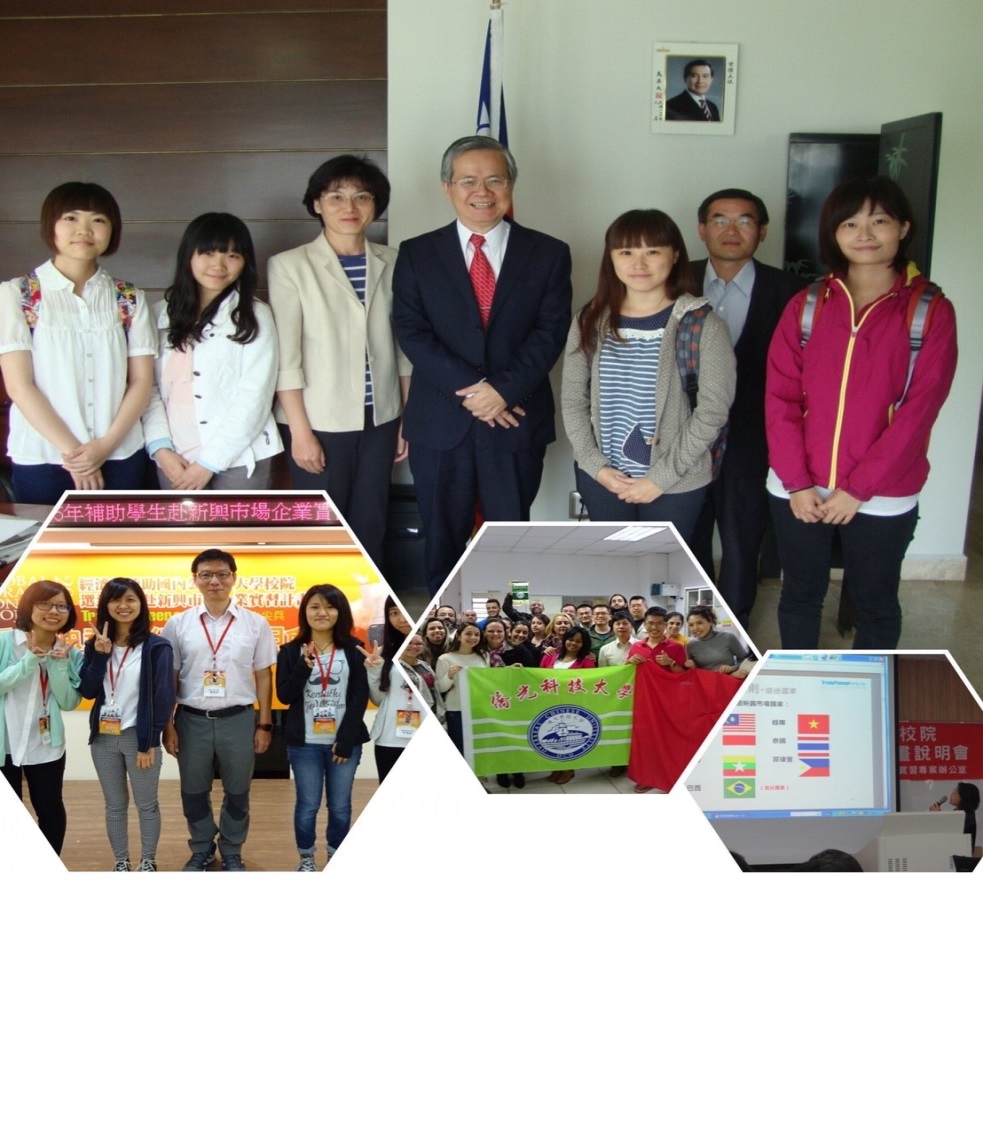 績效表現有關之訊息
國際貿易系
學生赴企業實習成果
國內企業實習-航空業
教育部學海築夢.經濟部國貿局選送學生赴海外實習
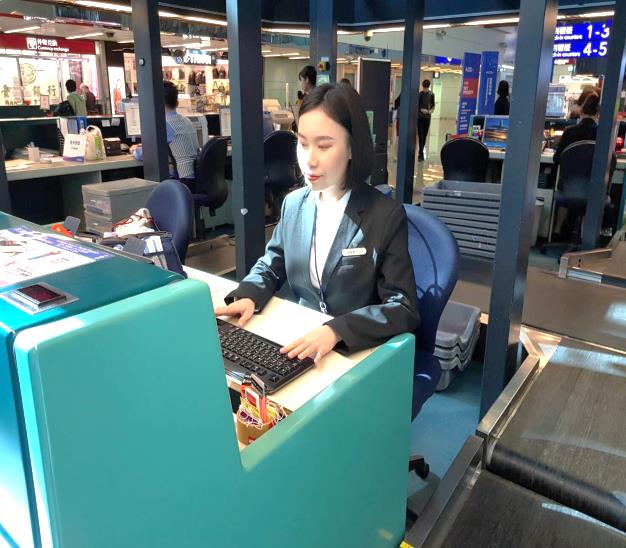 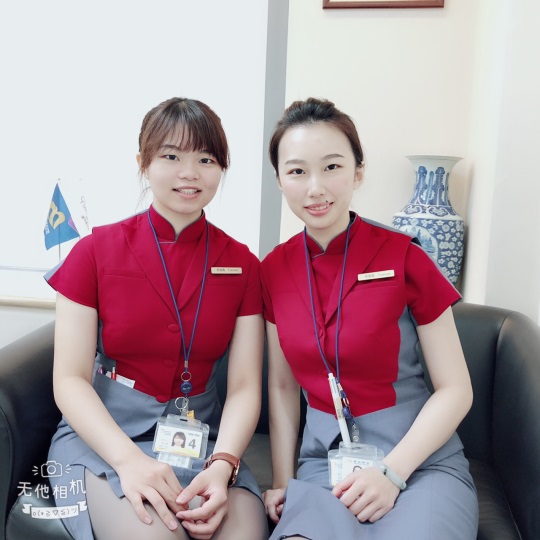 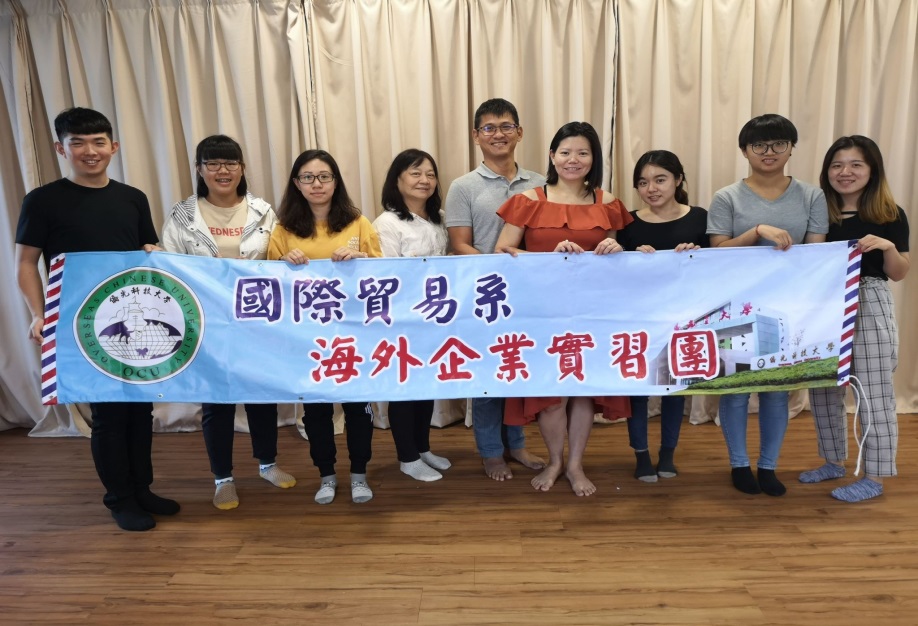 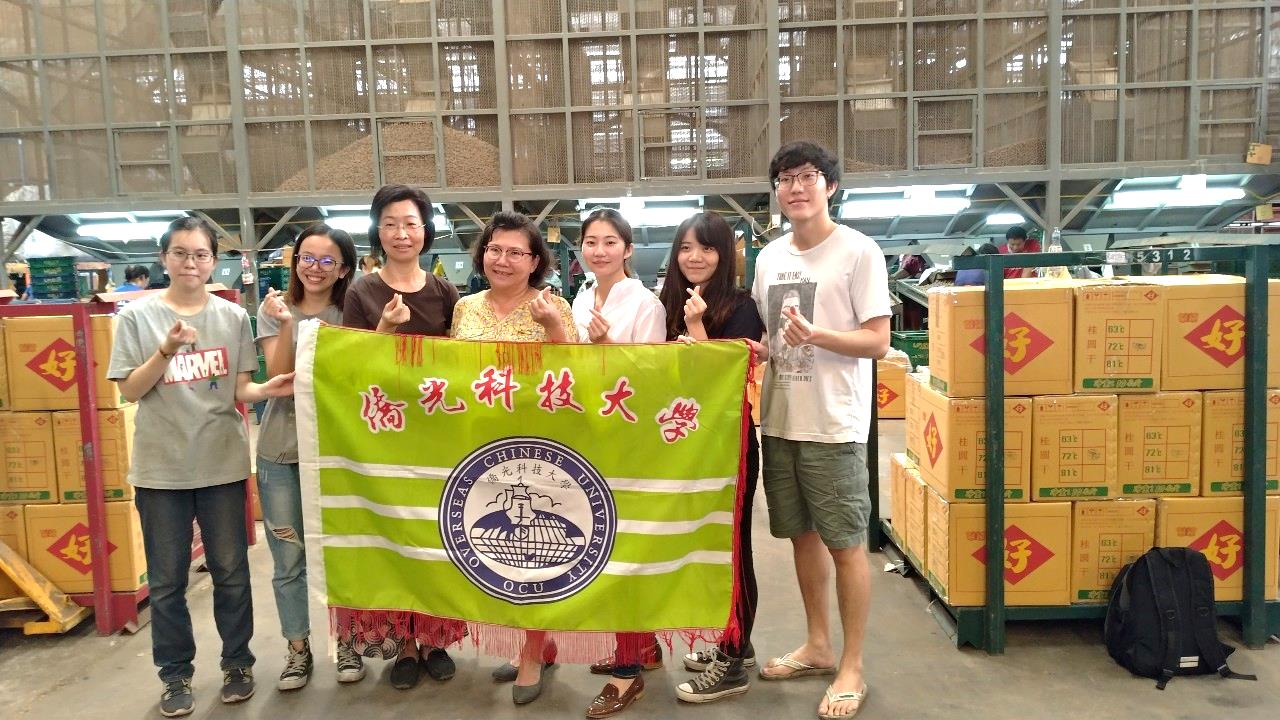 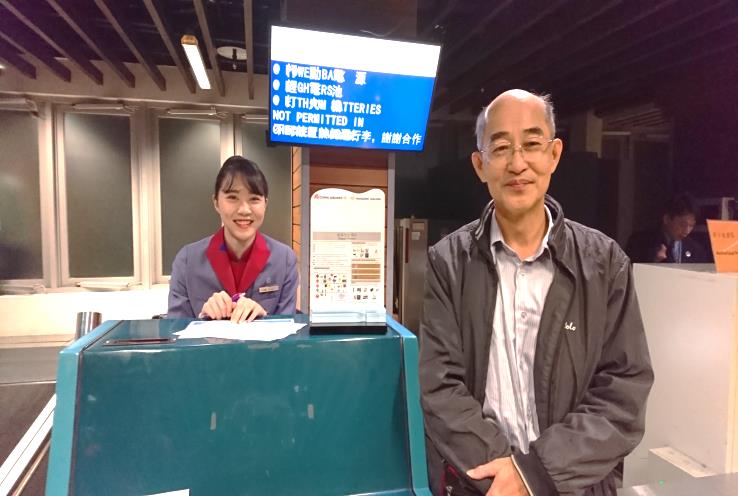 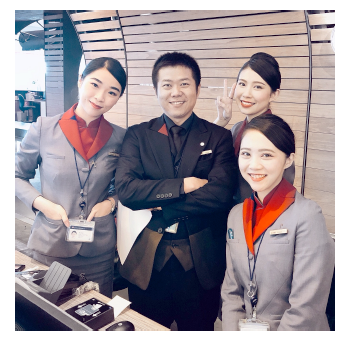 績效表現有關之訊息
國際貿易系
國內企業實習-銀行業
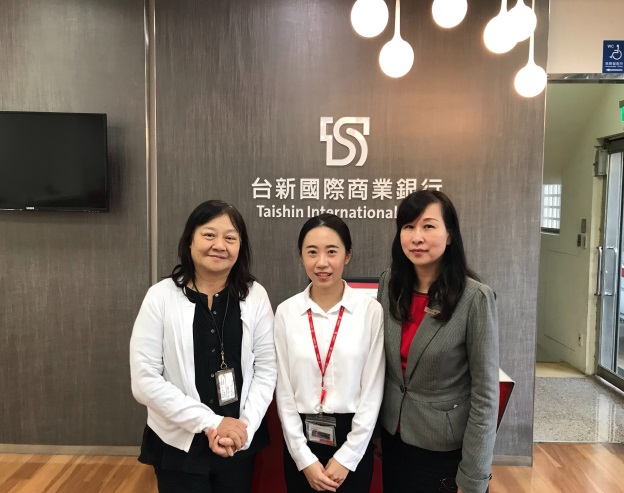 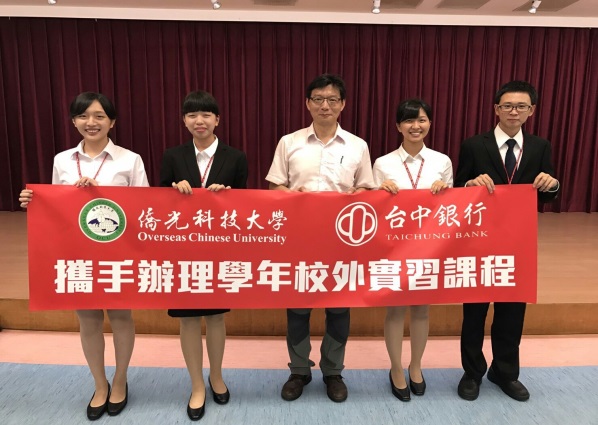 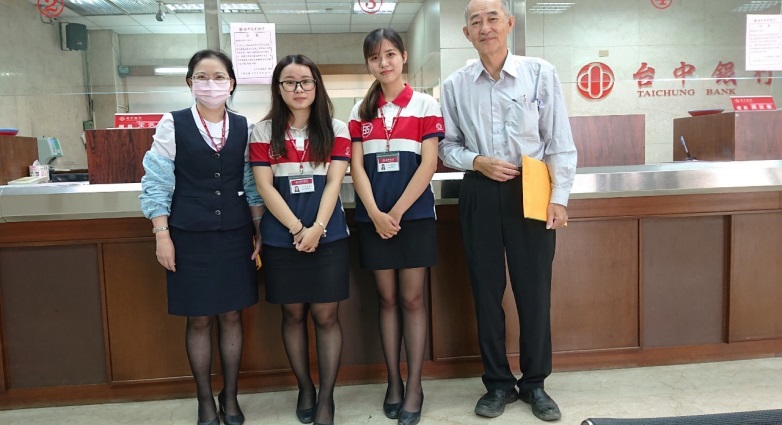 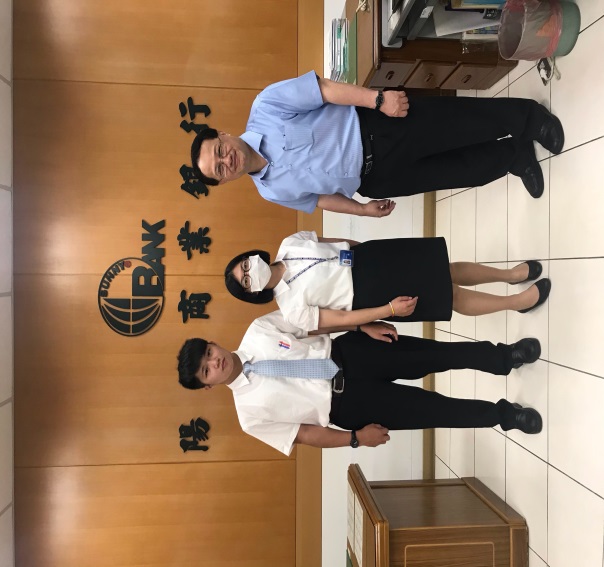 國內企業實習-貿易相關產業
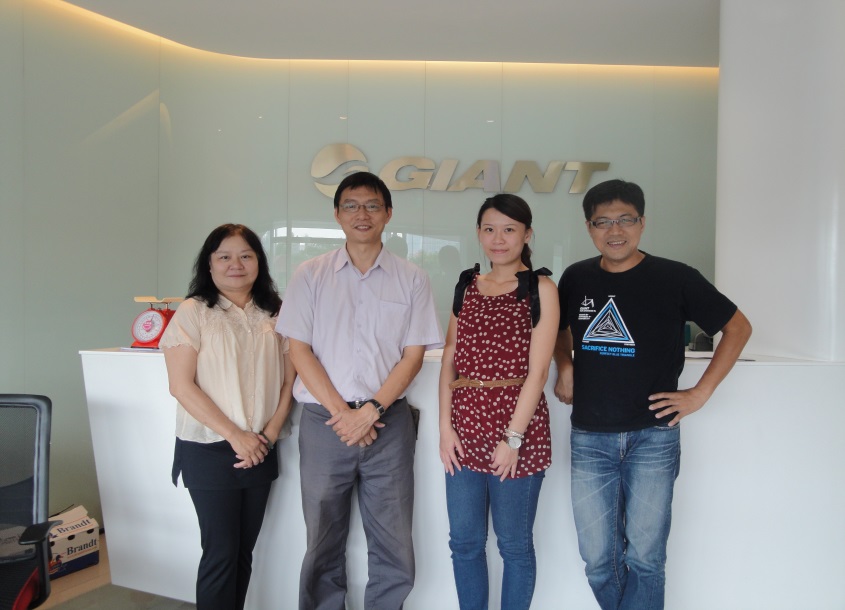 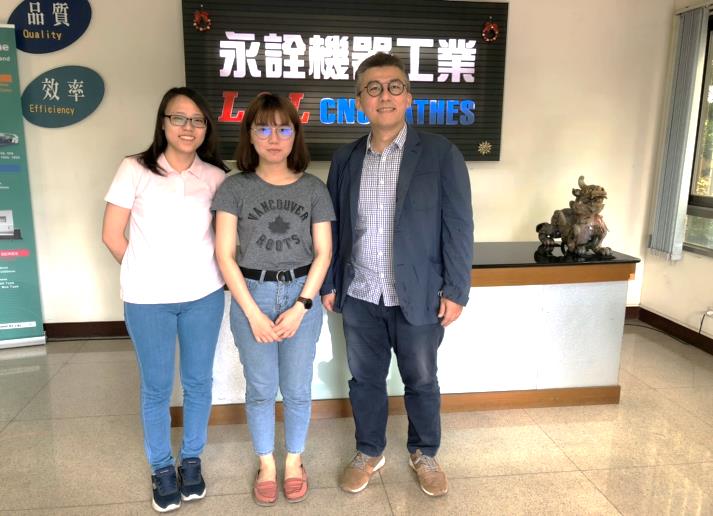 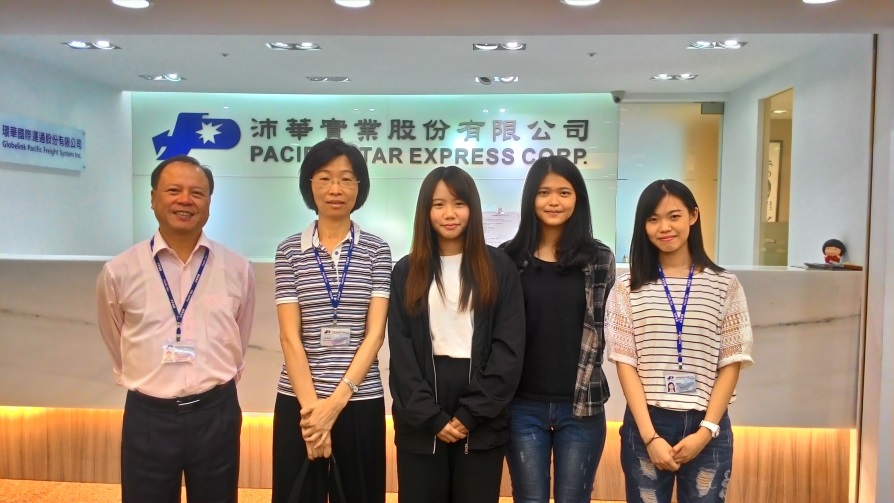 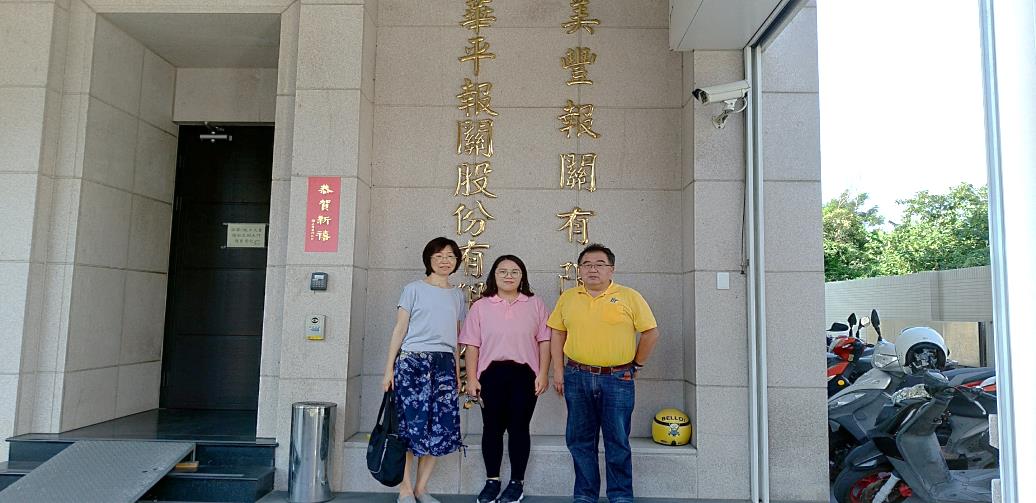 績效表現有關之訊息
行銷與流通管理系
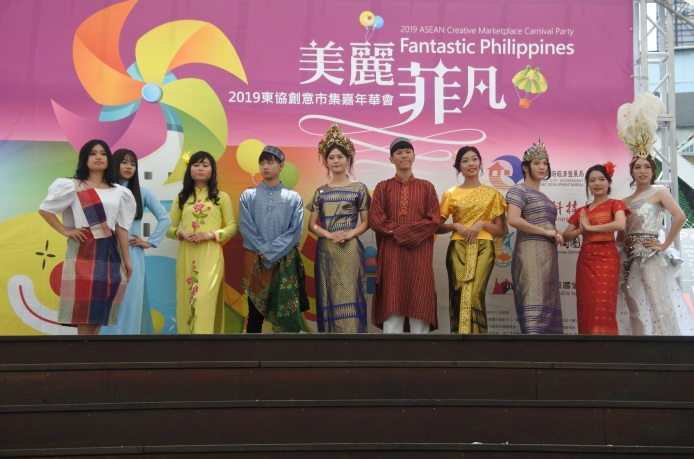 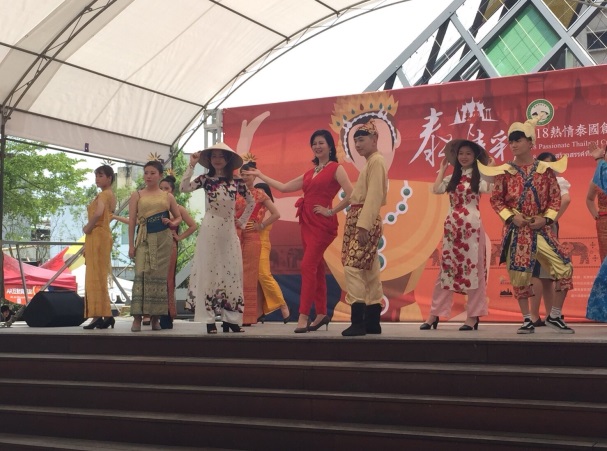 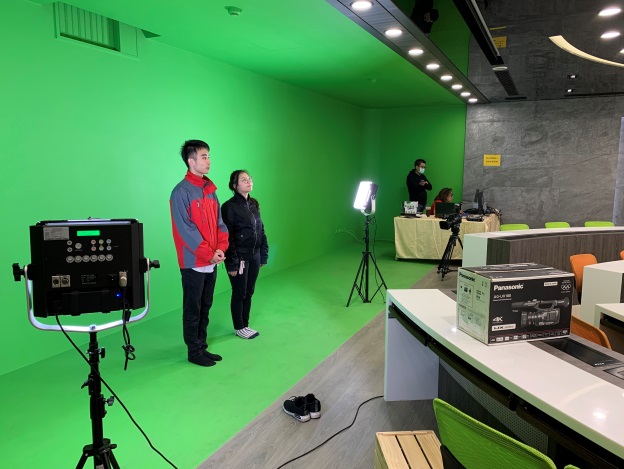 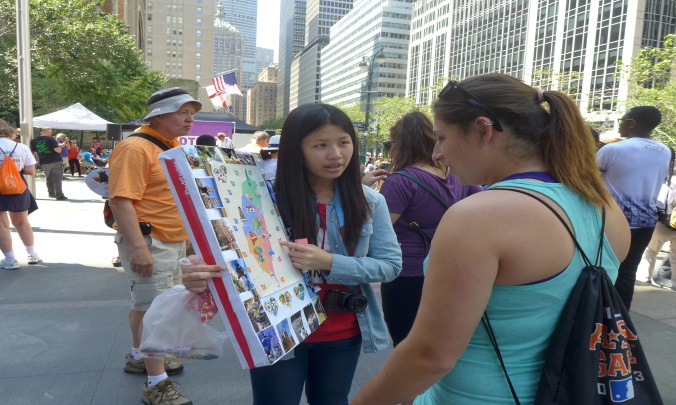 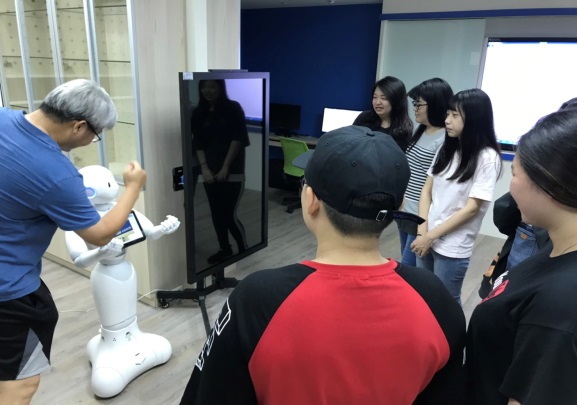 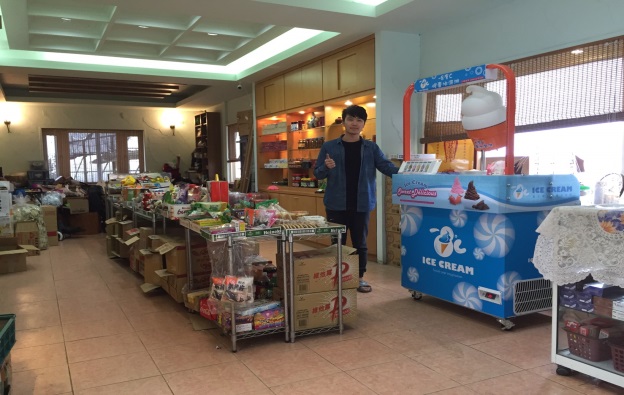 推動創新教學
績效表現有關之訊息
行銷與流通管理系
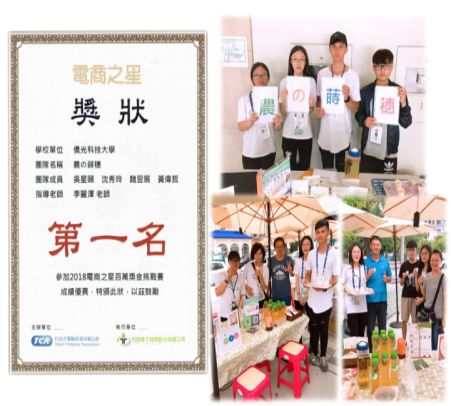 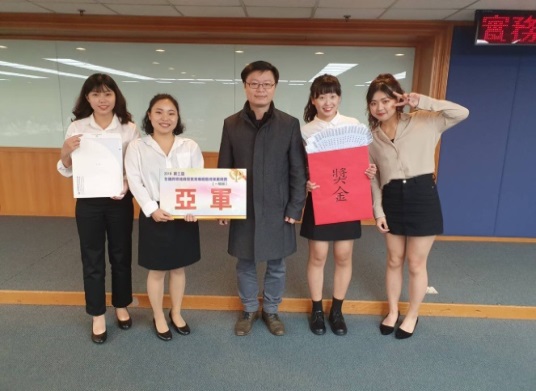 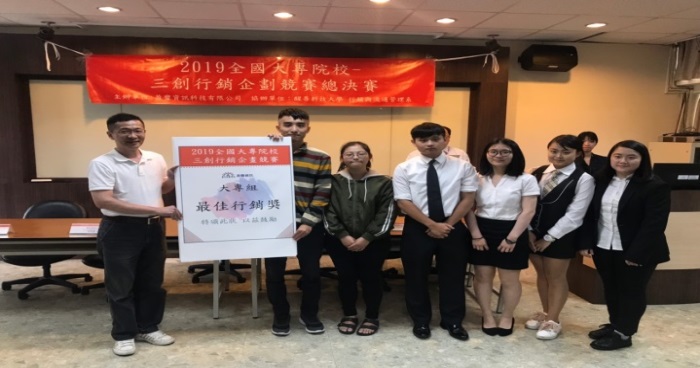 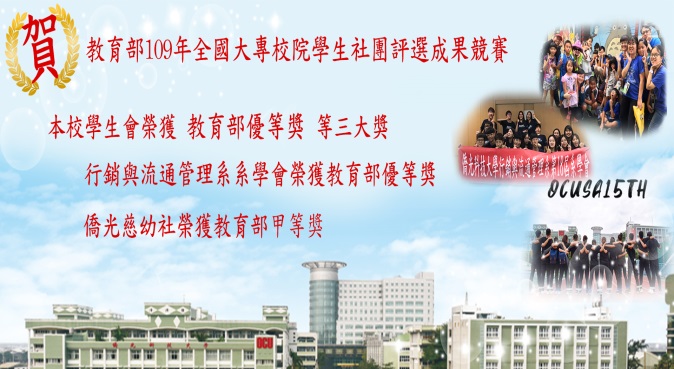 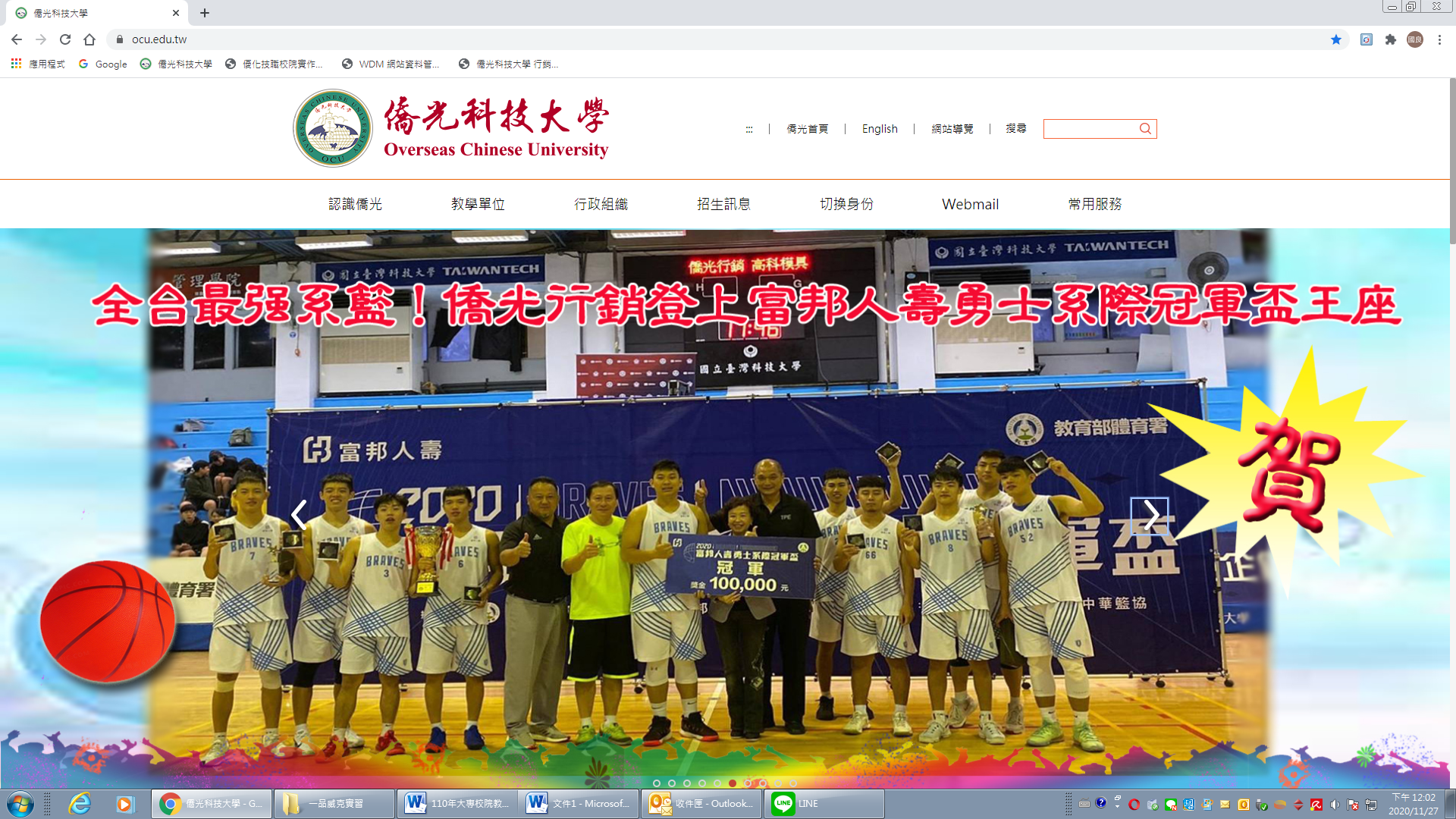 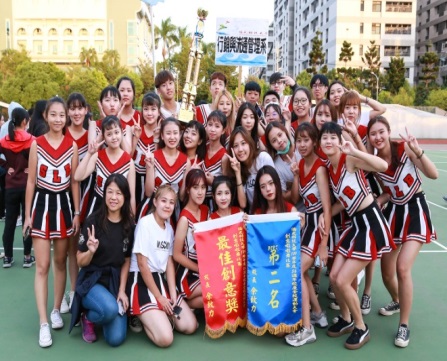 學生參與競賽成果顯著
績效表現有關之訊息
財經法律系
每年定期舉辦學術研討會，邀請產官學界專家參與，加強與各界交流。
學術研討會
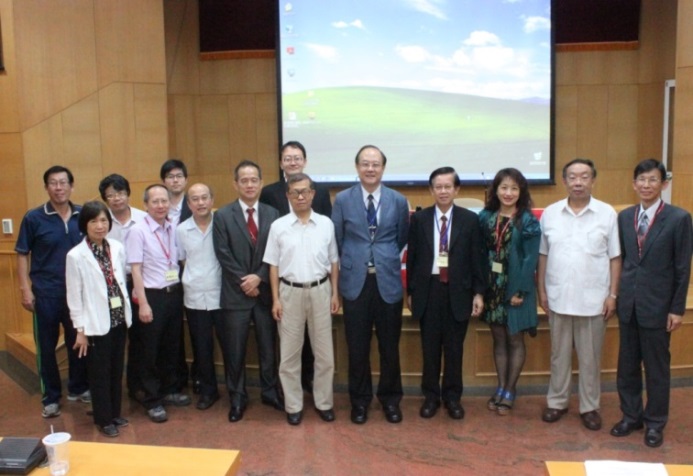 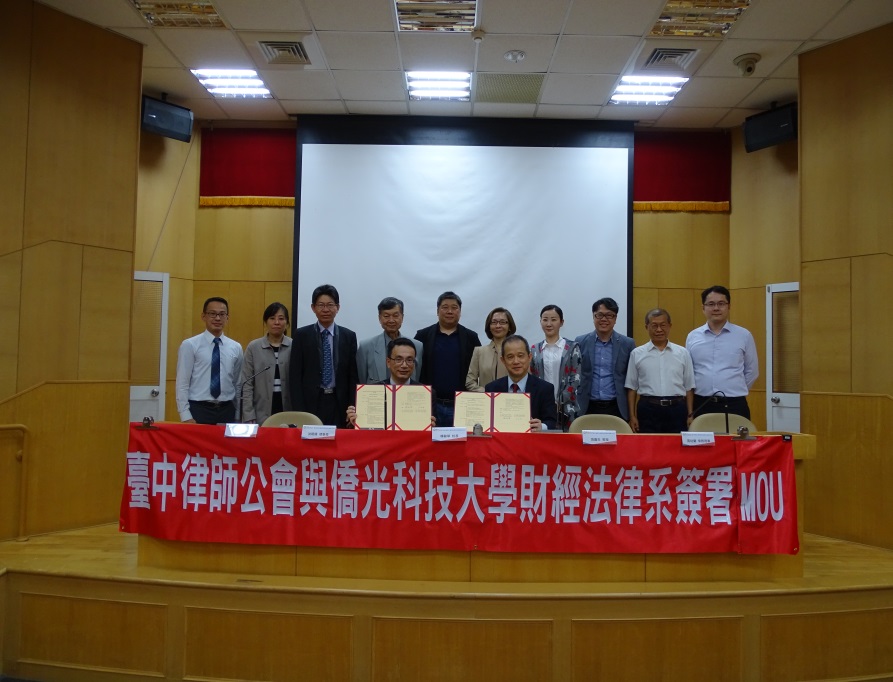 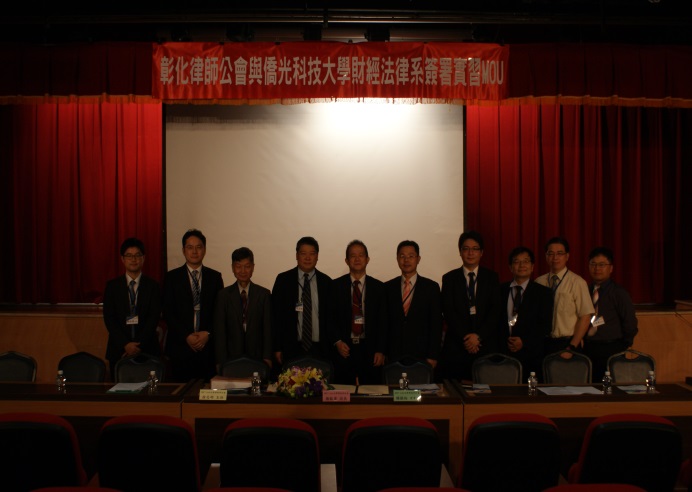 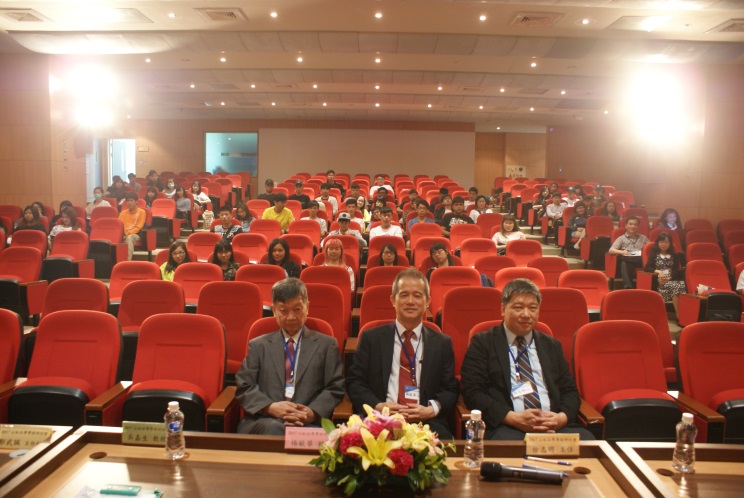 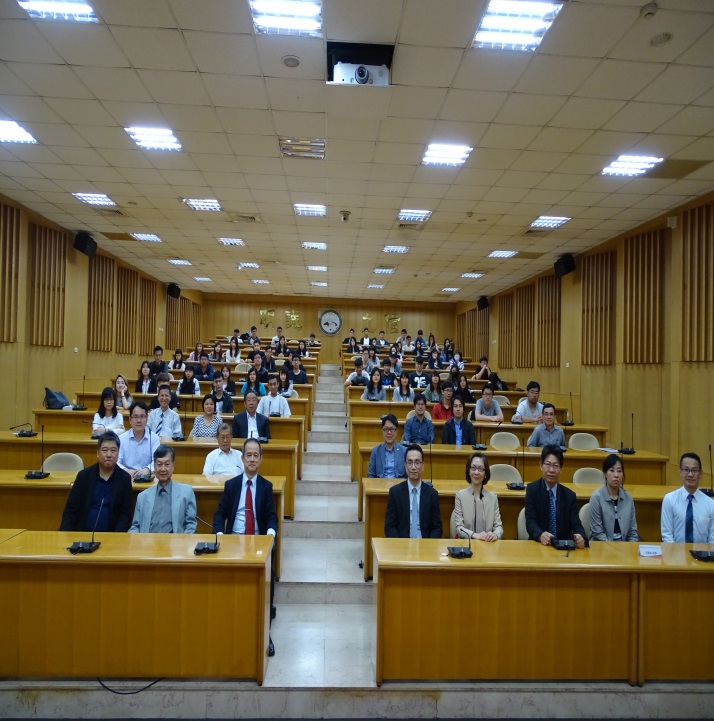 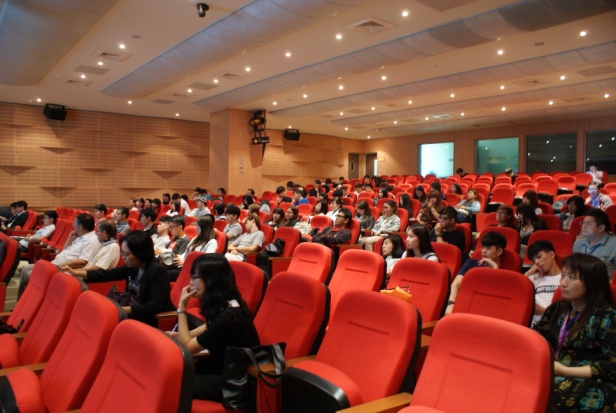